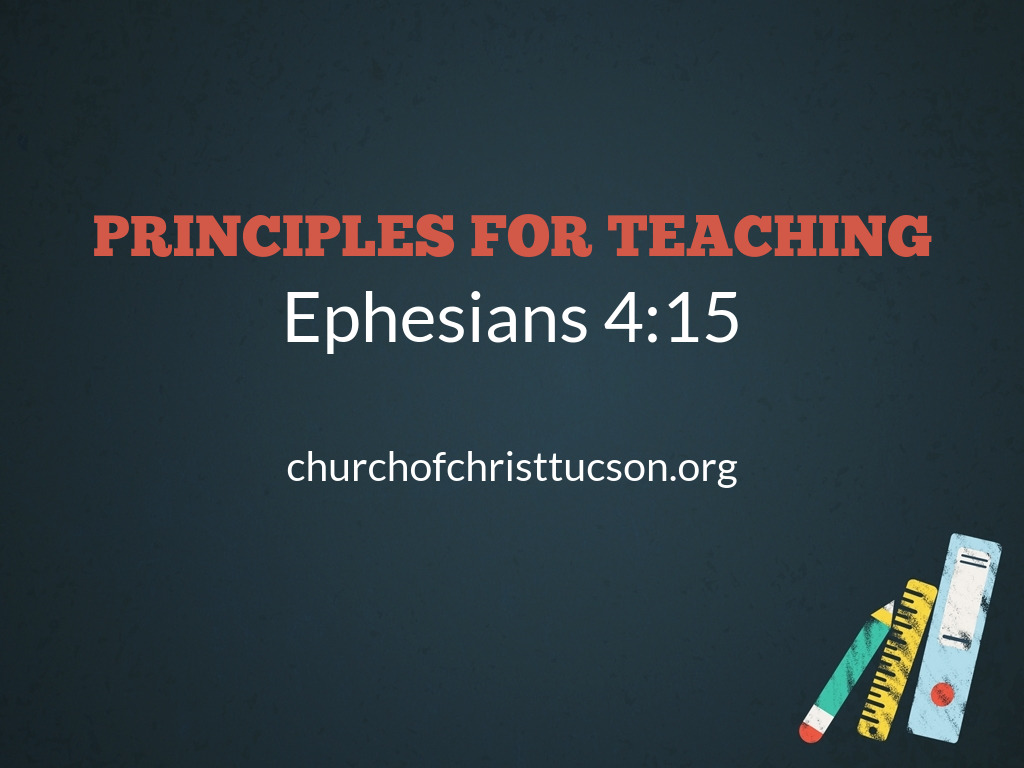 Principles For Teaching:Ephesians 4:15
Know The Lord:
Teaching begins with OUR relationship with God. Ezra 7:10; Lk. 2:52
Bible reading and study builds our relationship. Rom.10:17
Living in harmony with God is the proof of the relationship. Mic. 6:8
Principles For Teaching:Ephesians 4:15
Know The Lord.
 Know Yourself:
Know that you don’t know it all.                 1 Pet. 2:2-3
Know your talents.                                     Matt. 25:14-15
Know your weaknesses.                                Eph. 4:16
Principles For Teaching:Ephesians 4:15
Know The Lord.
 Know Yourself.
 Know The People:
Teaching is about people.                           Neh. 8:8
Need to start where the people are at. Acts 8:30-31
Teaching begins with genuine care and concern for people. Acts 20:36-38